Väestön pääasiallinen toiminta Kangasalla 1990–2022
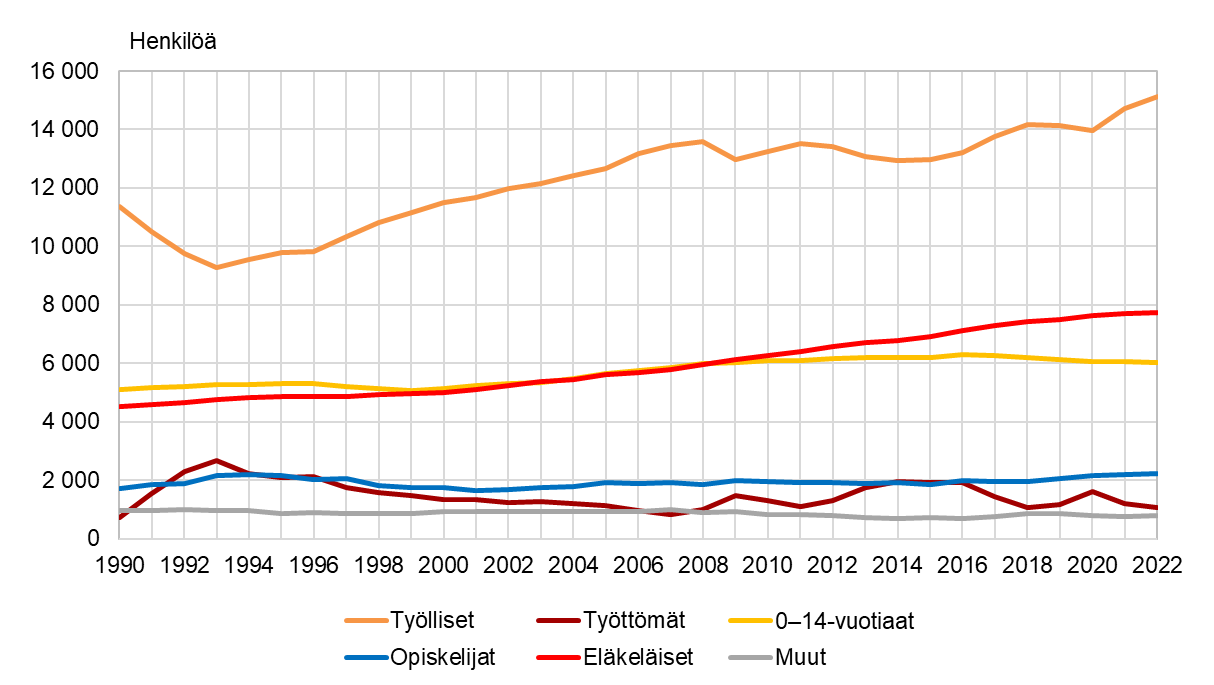 SeutuNet   
Vuoden 2023 aluerajat 
Lähde: Tilastokeskus
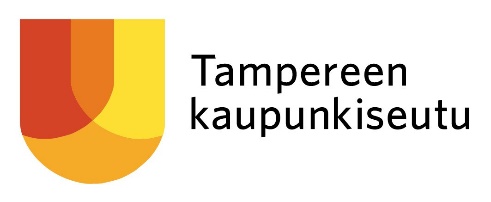 Väestön pääasiallinen toiminta Lempäälässä 1990–2022
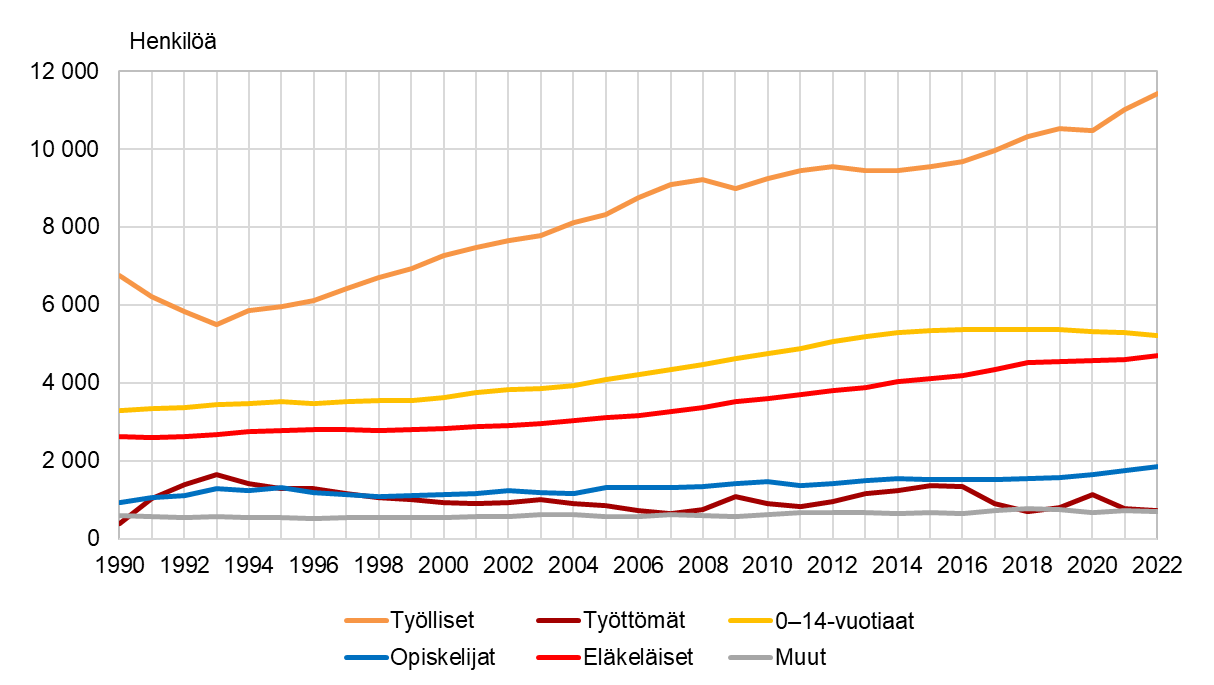 SeutuNet   
Vuoden 2023 aluerajat 
Lähde: Tilastokeskus
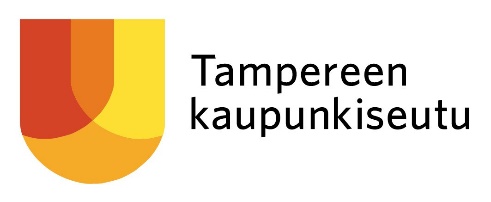 Väestön pääasiallinen toiminta Nokialla 1990–2022
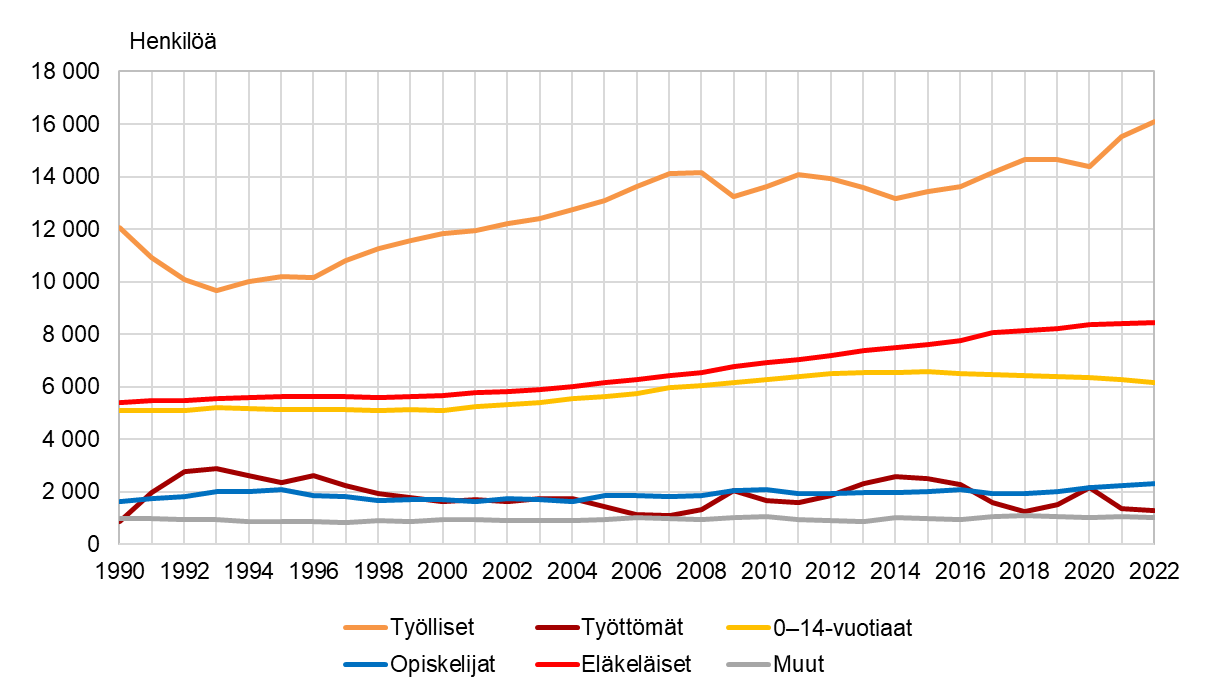 SeutuNet   
Vuoden 2023 aluerajat 
Lähde: Tilastokeskus
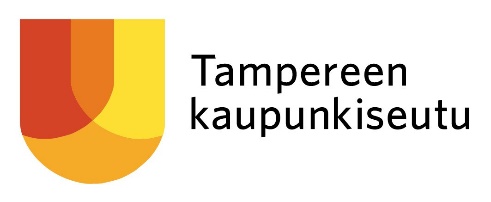 Väestön pääasiallinen toiminta Orivedellä 1990–2022
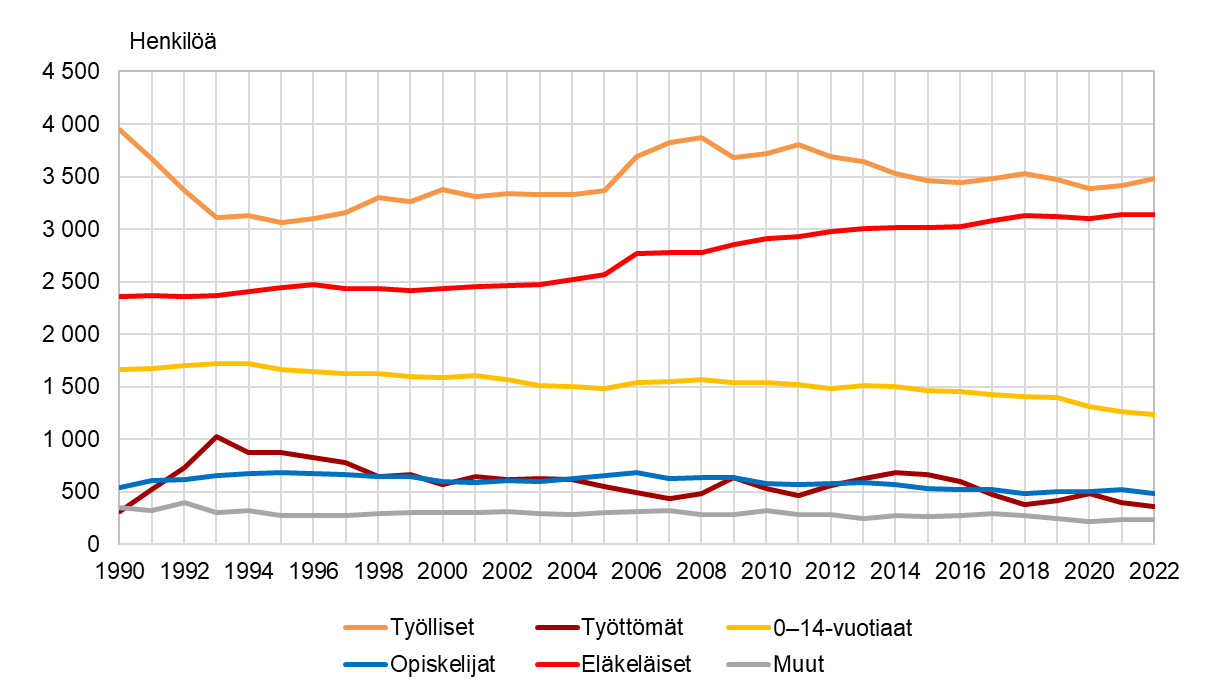 SeutuNet   
Vuoden 2023 aluerajat 
Lähde: Tilastokeskus
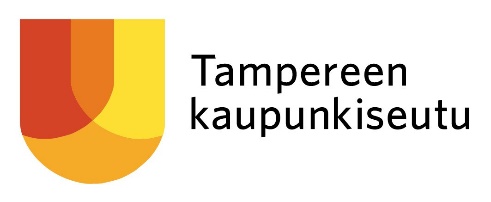 Väestön pääasiallinen toiminta Pirkkalassa 1990–2022
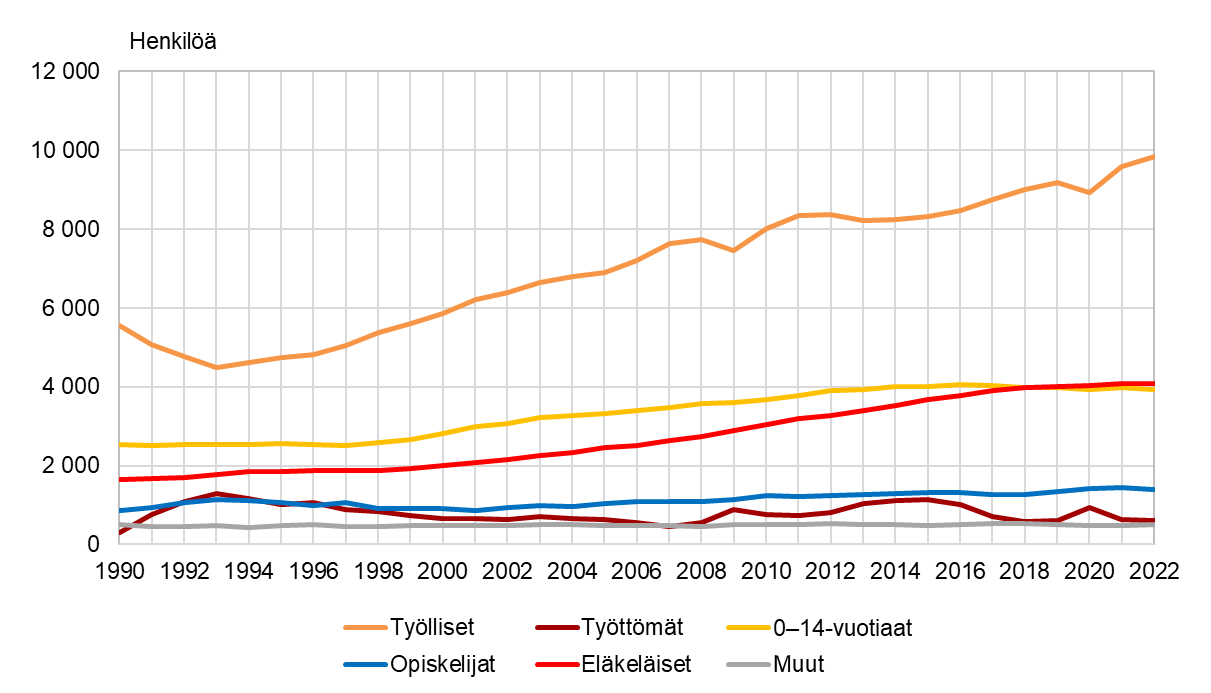 SeutuNet   
Vuoden 2023 aluerajat 
Lähde: Tilastokeskus
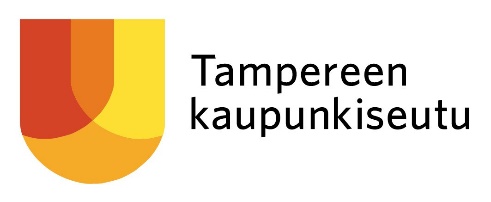 Väestön pääasiallinen toiminta Tampereella 1990–2022
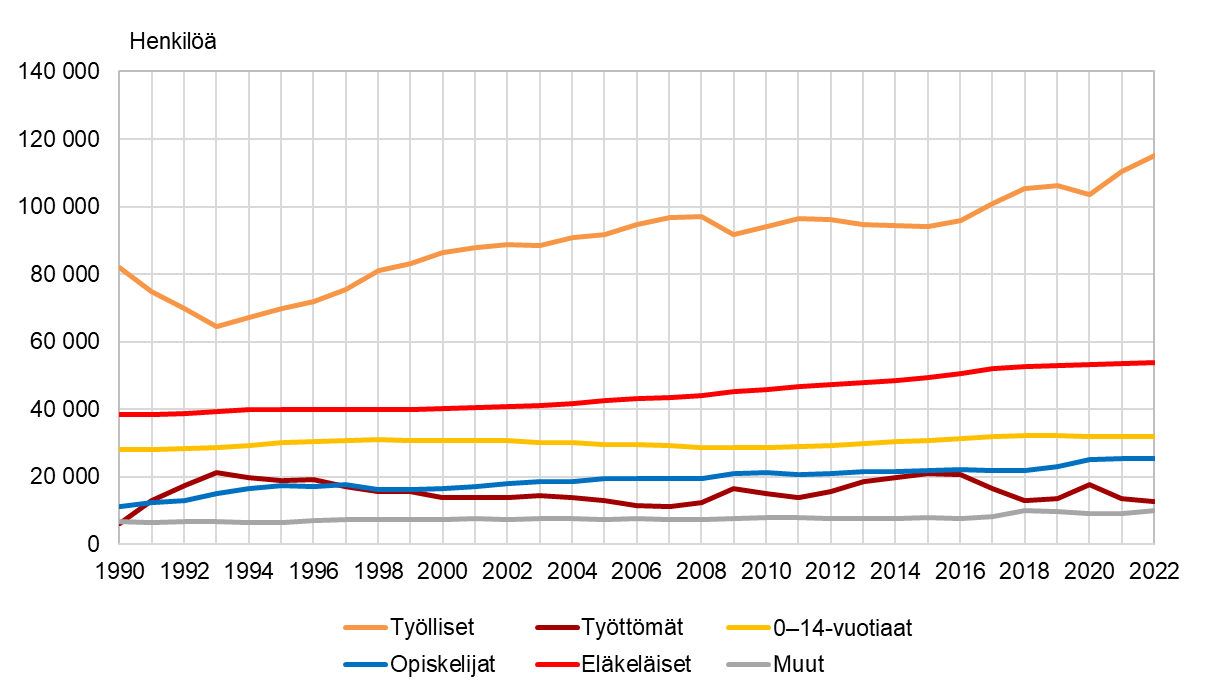 SeutuNet   
Vuoden 2023 aluerajat 
Lähde: Tilastokeskus
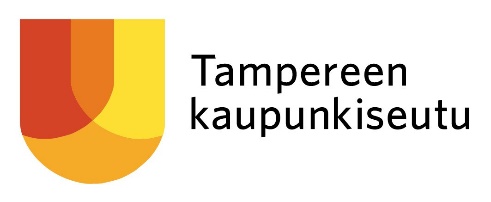 Väestön pääasiallinen toiminta Vesilahdessa 1990–2022
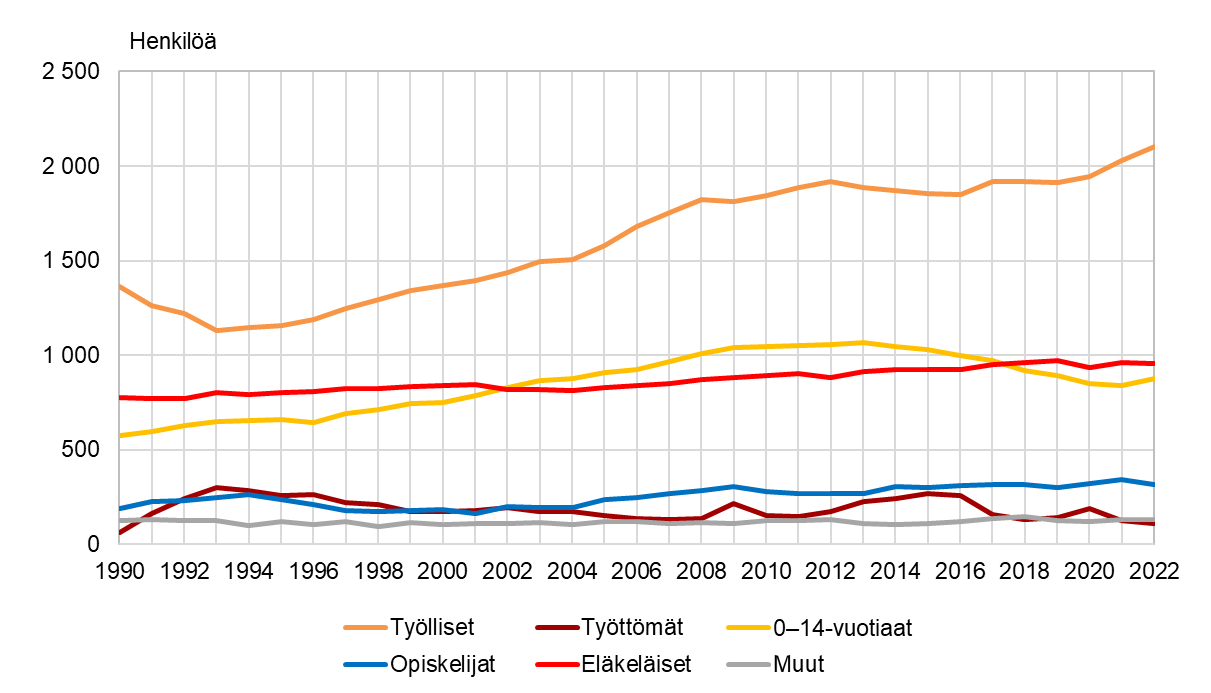 SeutuNet   
Vuoden 2023 aluerajat 
Lähde: Tilastokeskus
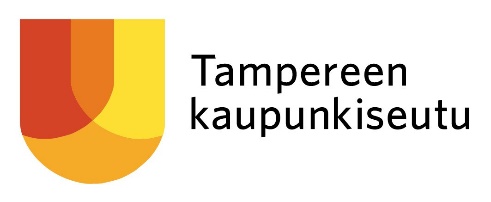 Väestön pääasiallinen toiminta Ylöjärvellä 1990–2022
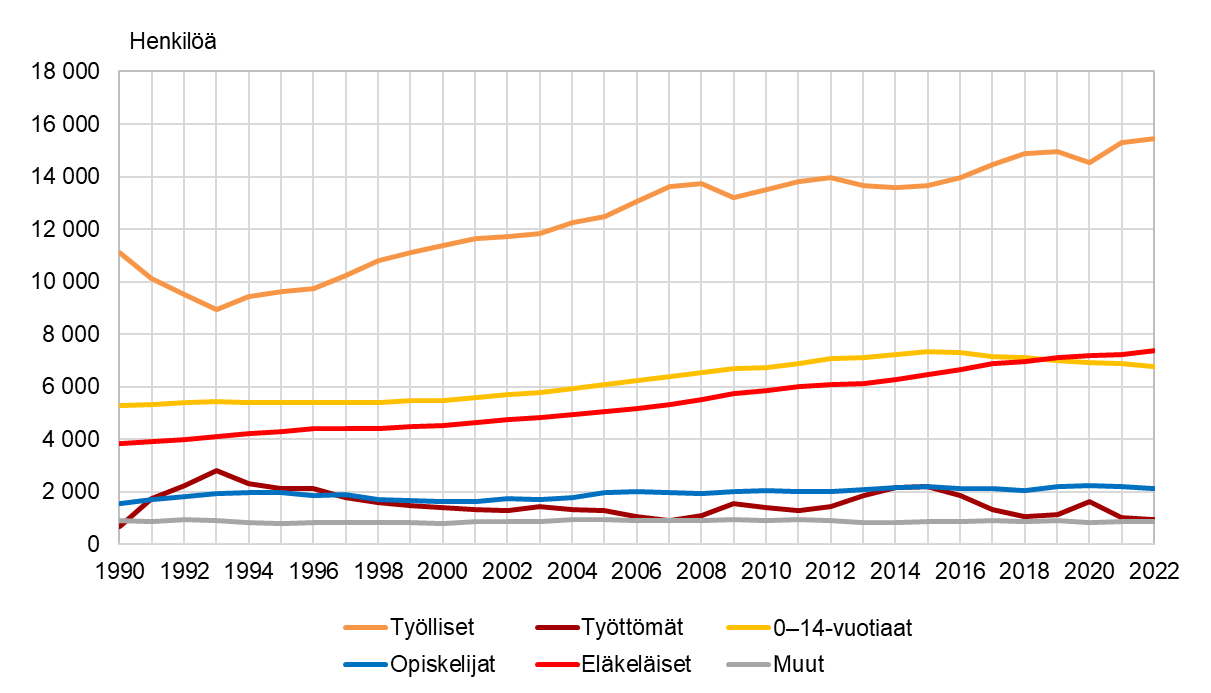 SeutuNet   
Vuoden 2023 aluerajat 
Lähde: Tilastokeskus
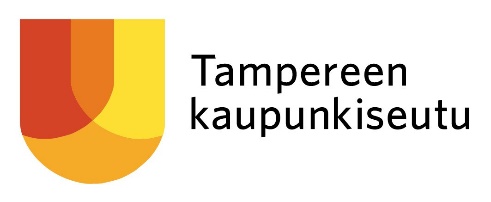 Väestön pääasiallinen toiminta Tampereen kaupunkiseudulla 1990–2022
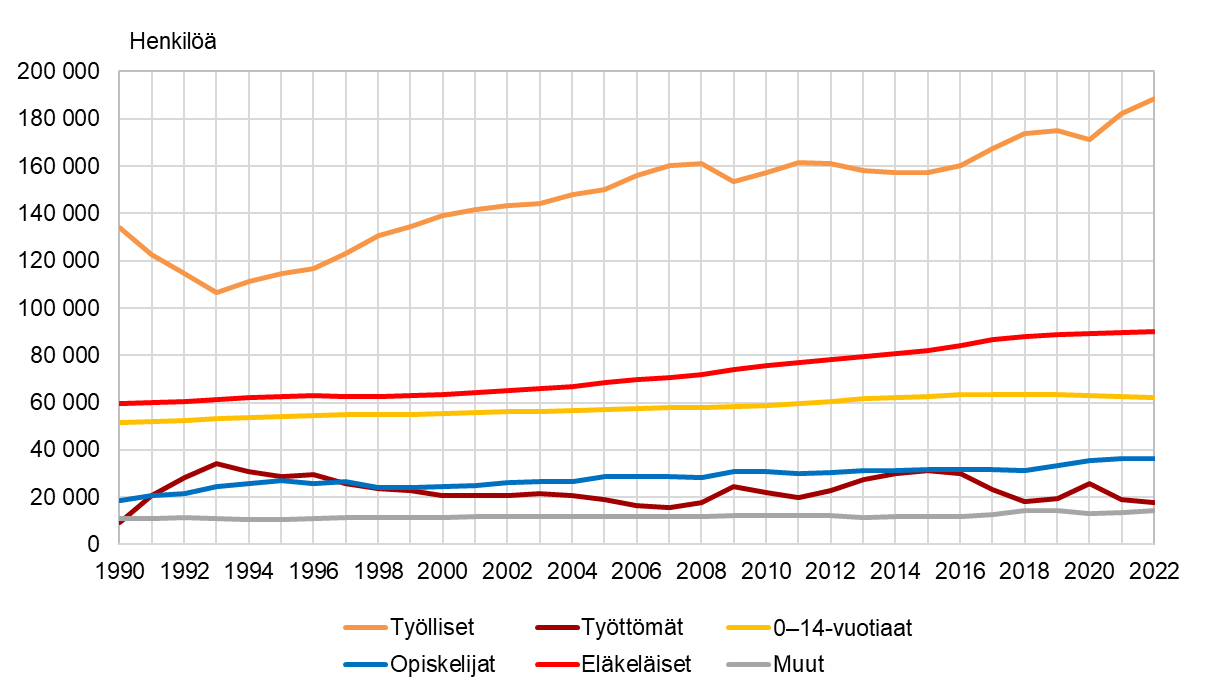 SeutuNet   
Vuoden 2023 aluerajat 
Lähde: Tilastokeskus
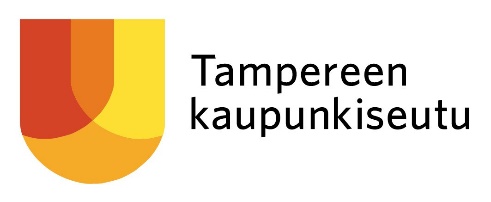 Väestön pääasiallinen toiminta Tampereen kehyskunnissa 1990–2022
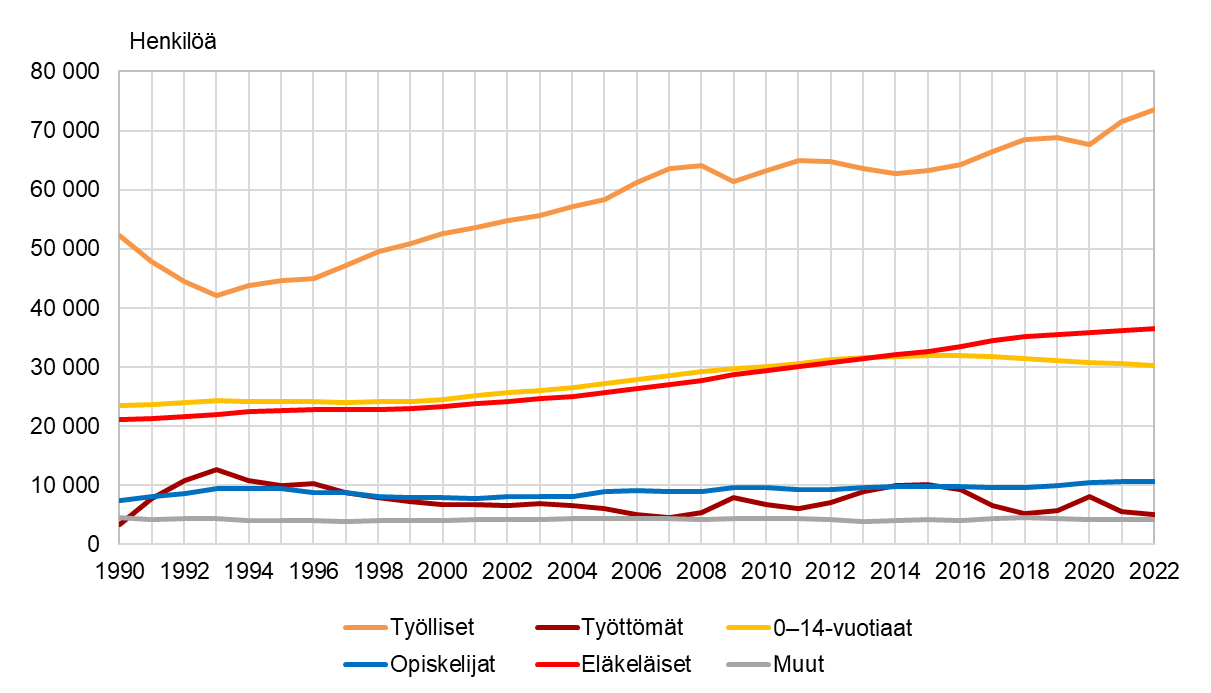 SeutuNet   
Vuoden 2023 aluerajat 
Lähde: Tilastokeskus
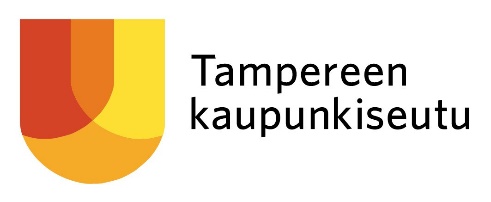 Väestön pääasiallinen toiminta Pirkanmaalla 1990–2022
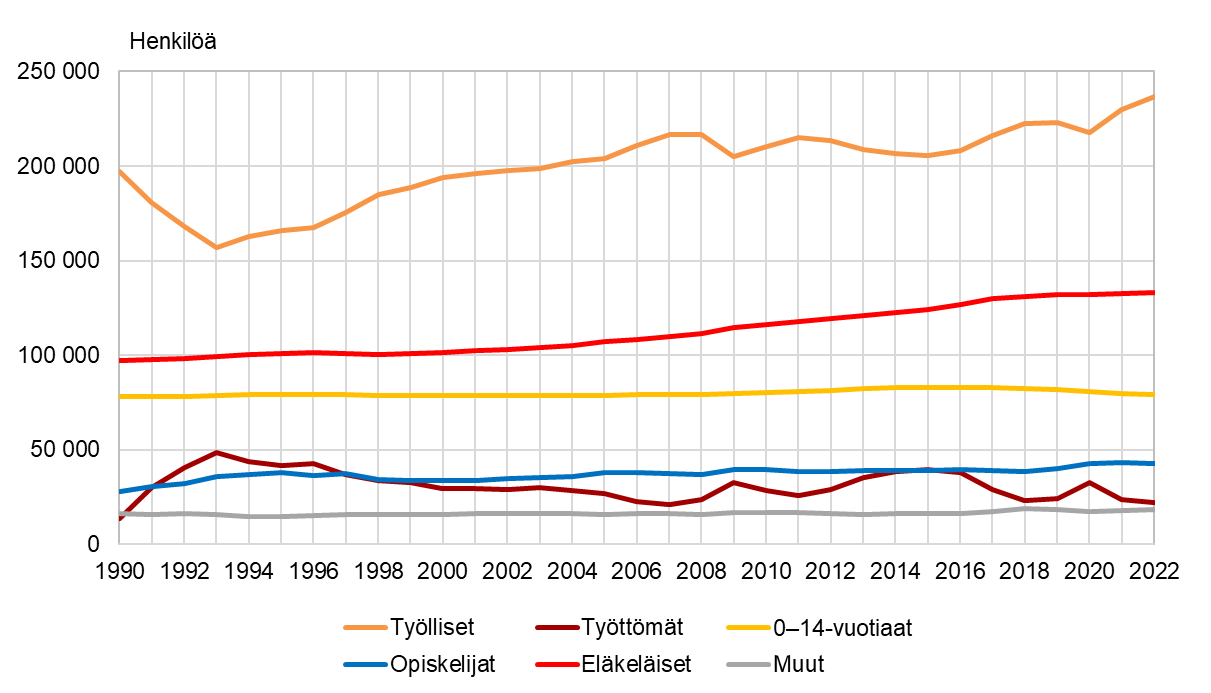 SeutuNet   
Vuoden 2023 aluerajat 
Lähde: Tilastokeskus
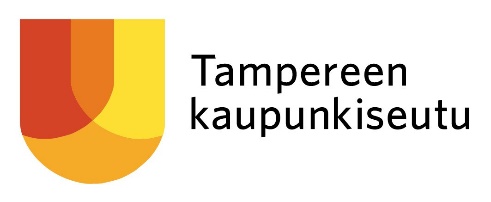 Väestön pääasiallinen toiminta koko maassa 1990–2022
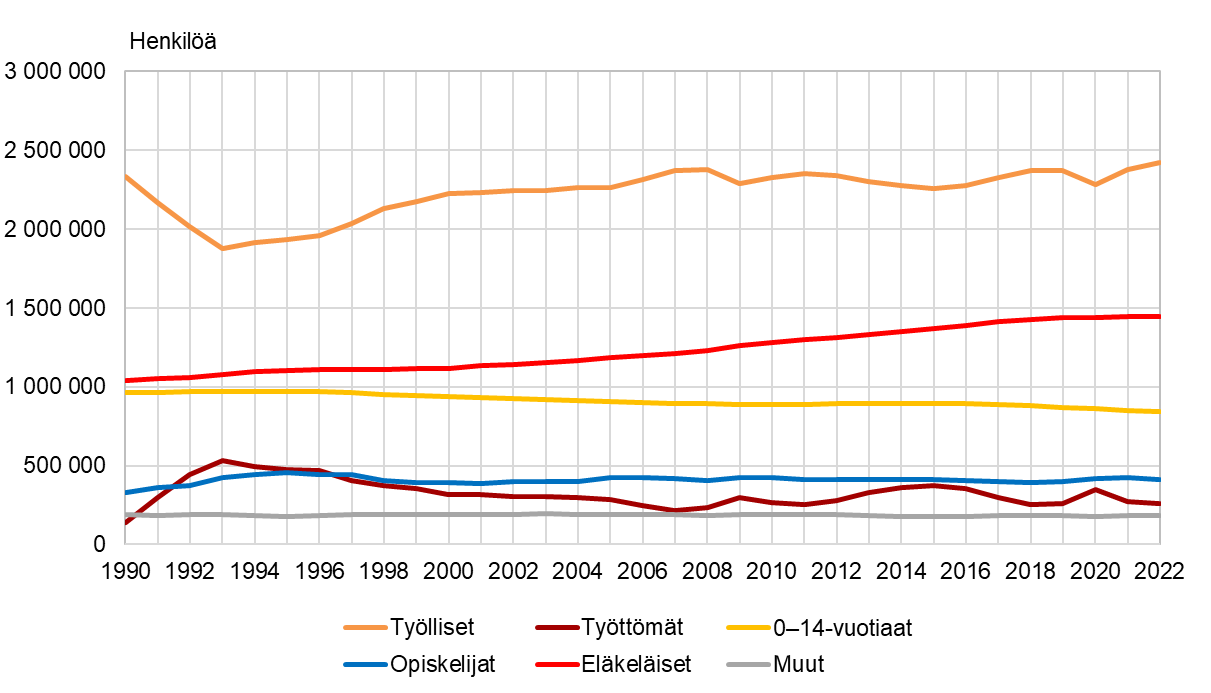 SeutuNet   
Lähde: Tilastokeskus
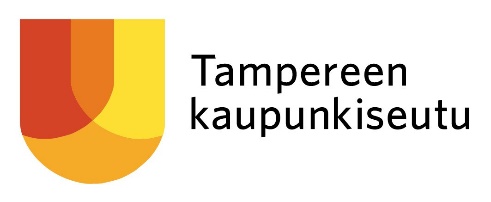